«Бюджет для граждан» по исполнению бюджета муниципального образования «Юринский муниципальный район» за 2015 год
Уважаемые жители муниципального образования «Юринский муниципальный район»!
В соответствии с Бюджетным посланием Президента Российской Федерации В. В. Путина Федеральному собранию от 28 июня 2012 года, в целях реализации принципа прозрачности и открытости бюджета и информирования жителей о расходовании средств бюджета разработана брошюра «Бюджет для граждан» по исполнению бюджета за 2015 год. 
 Представленная в ней информация позволит гражданам составить представление об источниках формирования доходов бюджета муниципального района, направлениях расходования бюджетных средств в 2015 году и сделать выводы об эффективности использования бюджетных средств. 
Администрация МО «Юринский муниципальный район», публикуя брошюру «Бюджет для граждан» по исполнению бюджета за 2015 год, надеется на заинтересованное внимание жителей района к процессу исполнения бюджета.


Руководитель финансового отдела
МО «Юринский муниципальный 
район»  Л.В. Красильникова
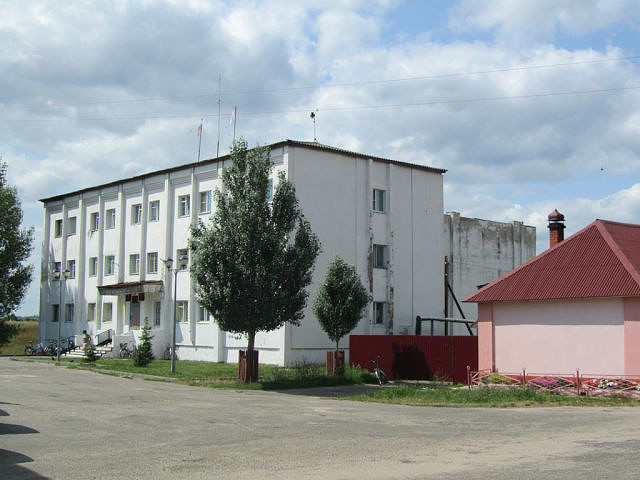 Основные параметры бюджета  МО «Юринский муниципальный район»(тыс. рублей)
Доходы
138740.6
Расходы
137538.2
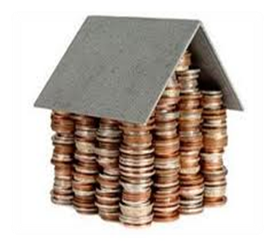 Профицит
1202,4
Показатели исполнения доходов бюджета МО «Юринский муниципальный район» за 2015год
Структура налоговых и неналоговых поступлений МО «Юринский муниципальный район» в 2015году
Показатели исполнения расходов бюджета МО «Юринский муниципальный район» за 2015год
Структура расходов  МО «Юринский муниципальный район» в 2015 году
Безвозмездные поступления за 2015 год
Дотации
29426,1тыс. руб.
100725,8
тыс.руб.
Субсидии
10710,8 тыс.руб.
Субвенции
60550,3тыс.руб.
Иные межбюджетные трансферты
38,6тыс.руб.
Фактически на 01.01.16г. в бюджете муниципального образования «Юринский муниципальный район» сложился профицит в сумме 1202,4 тысяч рублей
Бюджет муниципального района по состоянию  на 1января 2016г исполнен с профицитом в сумме 1202,4 тыс. рублей, который сложился в результате погашения задолженности по бюджетному кредиту в сумме 1000,0 тыс. рублей и изменения остатков средств на счетах в сумме 202,4 тыс. рублей.
Предельный объем обязательств по муниципальным гарантиям муниципального образования «Юринский муниципальный район», предоставляемым в 2015 году в сумме не более 0 тыс.руб.
Предельным объемом расходов на обслуживание муниципального долга муниципального образования «Юринский муниципальный район» на 2015 год утвержден в сумме 143,5 тыс.руб. 
Фактически объем расходов на обслуживание муниципального долга в 2015 году составил – 118,7 тыс.руб.
В 2015 году погашен муниципальный долг в сумме 1000 тыс.руб. в соответствии с графиком погашения. А также перечислены проценты по кредиту в сумме 118,7 тыс.руб. за счет собственных доходов. Остаток по муниципальному долгу составил 2000 тыс.руб.
РАСХОДЫ БЮДЖЕТА МО «Юринский муниципальный район» ПО ОСНОВНЫМ ФУНКЦИЯМ НА ОДНОГО ЖИТЕЛЯ
ОСНОВНЫЕ ПОКАЗАТЕЛИ ХАРАКТЕРИЗУЮЩИЕ РЕЗУЛЬТАТЫ ИСПОЛЬЗОВАНИЯ БЮДЖЕТНЫХ АССИГНОВАНИЙ В 2015 ГОДУ Численность населения – 7834 чел.
Общая площадь жилых помещений, приходящаяся в среднем на одного жителя – 32,8 кв.м. 
Площадь жилых помещений введенная в действие за 2014 год – 2600 кв.м. 
Доля населения, получившего жилые помещения и улучшившего жилищные условия в отчетном году, в общей численности населения, состоящего на учете в качестве нуждающегося в жилых помещениях – 12,8 %
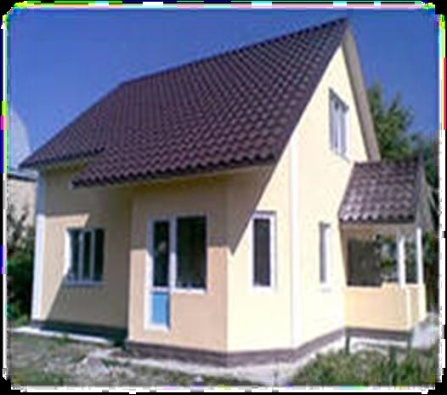 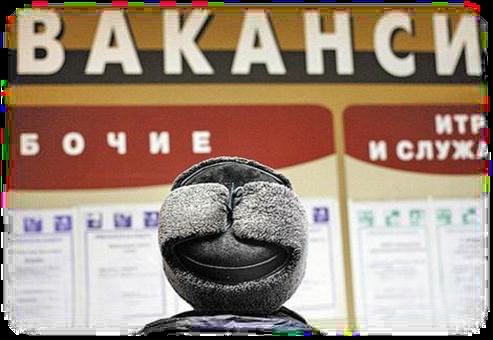 Уровень безработицы – 5,0 %
Доля населения, проживающего в населенных пунктах, не имеющих регулярного автобусного и (или) железнодорожного сообщения с административным центром муниципального района – 7,4%
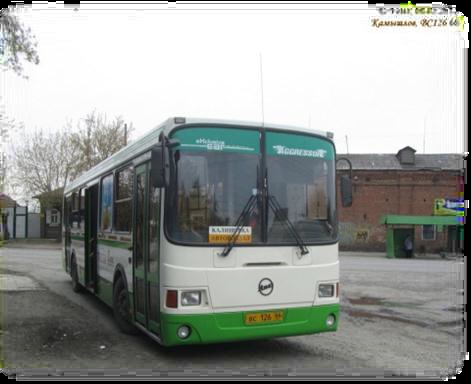 Спасибо за внимание !
Финансовый  отдел муниципального образования «Юринский муниципальный район»
Наш адрес: 425370, Республика Марий Эл, п. Юрино, 
ул. Красная площадь, д. 1 
Телефон: (83644) 3-26-63, 3-27-01. Факс(83644) 3-26-63. 
Адрес электронной почты: rfo-yur@minfin.mari.ru
Разработчиком презентации 
«Бюджет для граждан» по исполнению бюджета за 2015 год является 
Руководитель финансового отдела МО «Юринский муниципальный район» Красильникова Л.В.